Здравствуйте!
Долгожданный дан звонок,
Начинается урок.
Дружно за руки возьмёмся
И друг другу улыбнёмся.
Пусть сегодня для нас всех
На уроке сопутствует успех!
Поприветствуем гостей –
С ними нам вдвойне теплей!
Пожелаем нам удачи
И успешности в придачу!
Рыбалка
Без труда не вытащишь 
и рыбку из пруда
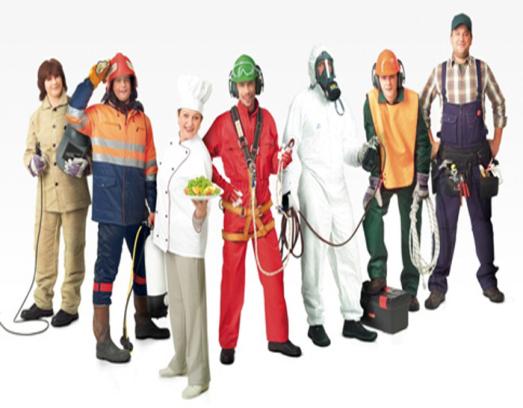 Что такое труд?Какого человека называют трудолюбивым?Какого человека называют тружеником?
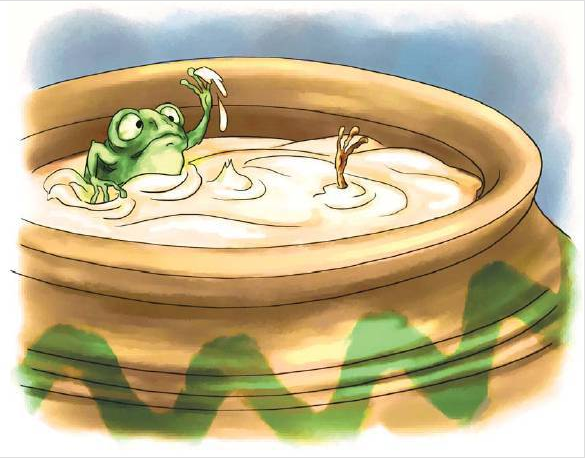 Александр Васильевич Суворов
Михаил Васильевич Ломоносов
Словарь С. И. Ожегова
Старательный
Прилежный
Делающий 
что-либо 
хорошо и 
добросовестно.
Отличающийся
усердием в труде, 
учении.
С.Г. Погореловский «Попробуй волшебником стать»
Всегда найдётся дело для умелых рук
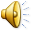 Про Лену
Стрекоза и Муравей
С. Баруздин «О человеке и его часах»
Физкультминутка
Г.А. Ладонщиков
«Лень, Работа, Федот и Пол-Федота»
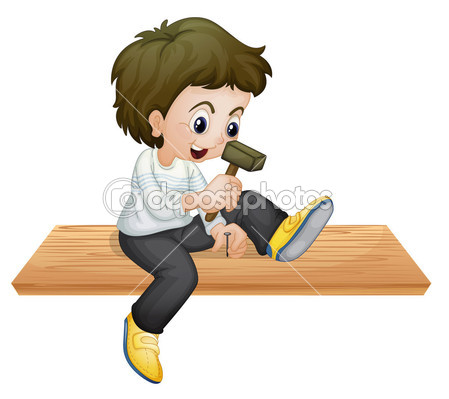 О. Бедарев «Вот какая я!»
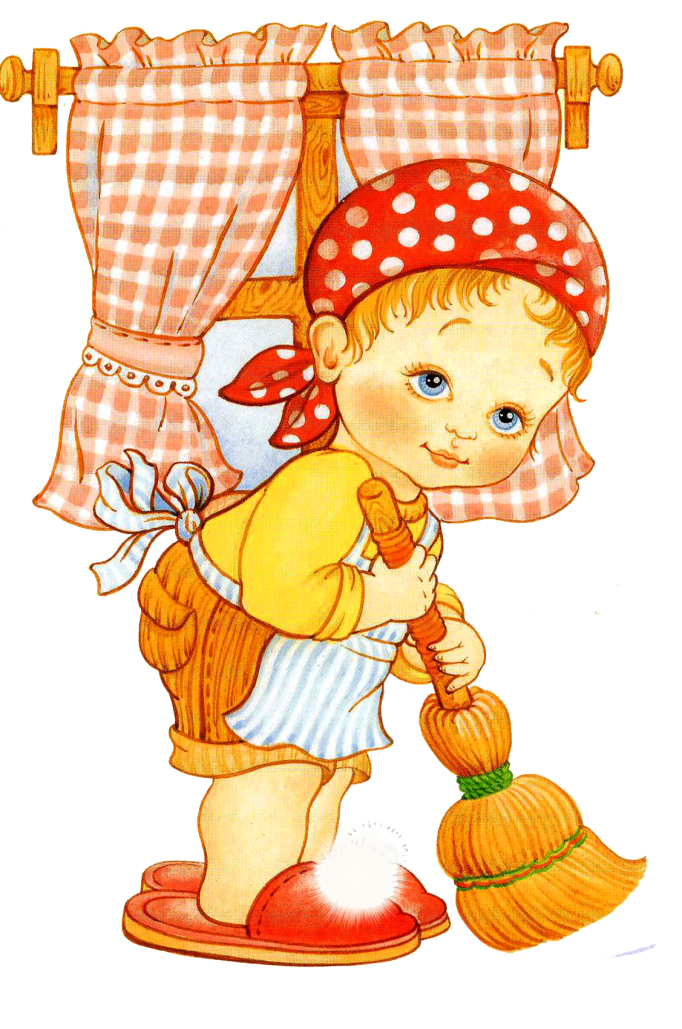 Милая мама
В. Сухомлинский «Лентяй и Солнце»
Пословицы
Кто не работает, тот не ест.
Больше дела, меньше слов.
Суди о человеке по его труду.
Без труда жить – только небо коптить.
Люби дело – мастером будешь.
В труде рождаются герои.
Кем хотите стать вы, дети?
Профессии наших родителей
Закончите предложение:Я буду терпеливым и трудолюбивым, потому что…
Рыбка из пруда
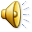